Metabolic Abnormalities
LIPID OVERFLOW HYPOTHESIS FOR THE PATHOGENESIS OF LIVER FAT
Caloric Intake
Energy Expenditure
and/
or
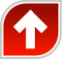 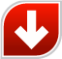 Positive Energy Balance
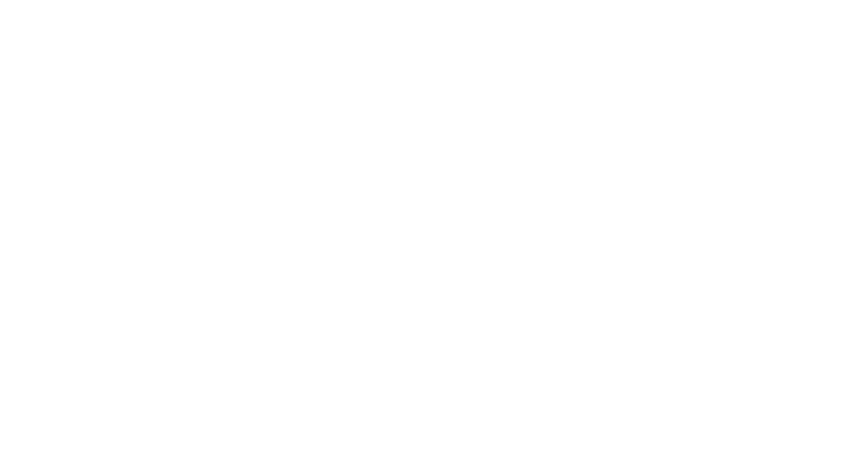 Lipid overflow into liver,
muscle or epicardium
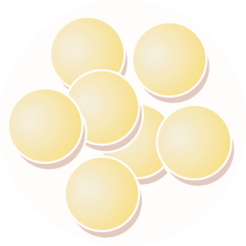 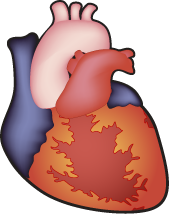 Buffering of excess
energy in healthy
adipose tissue
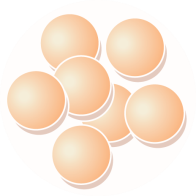 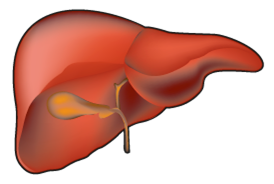 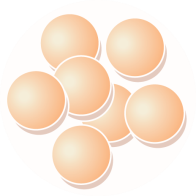 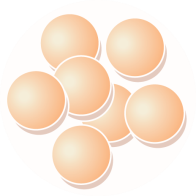 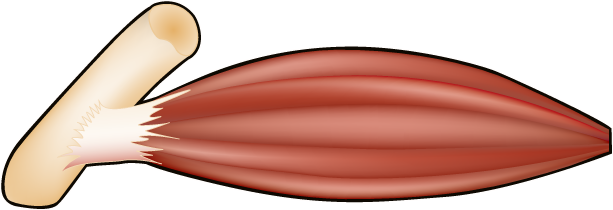 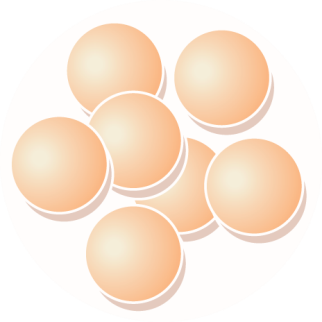 Exhaustion of
buffering capacity of
adipose tissue